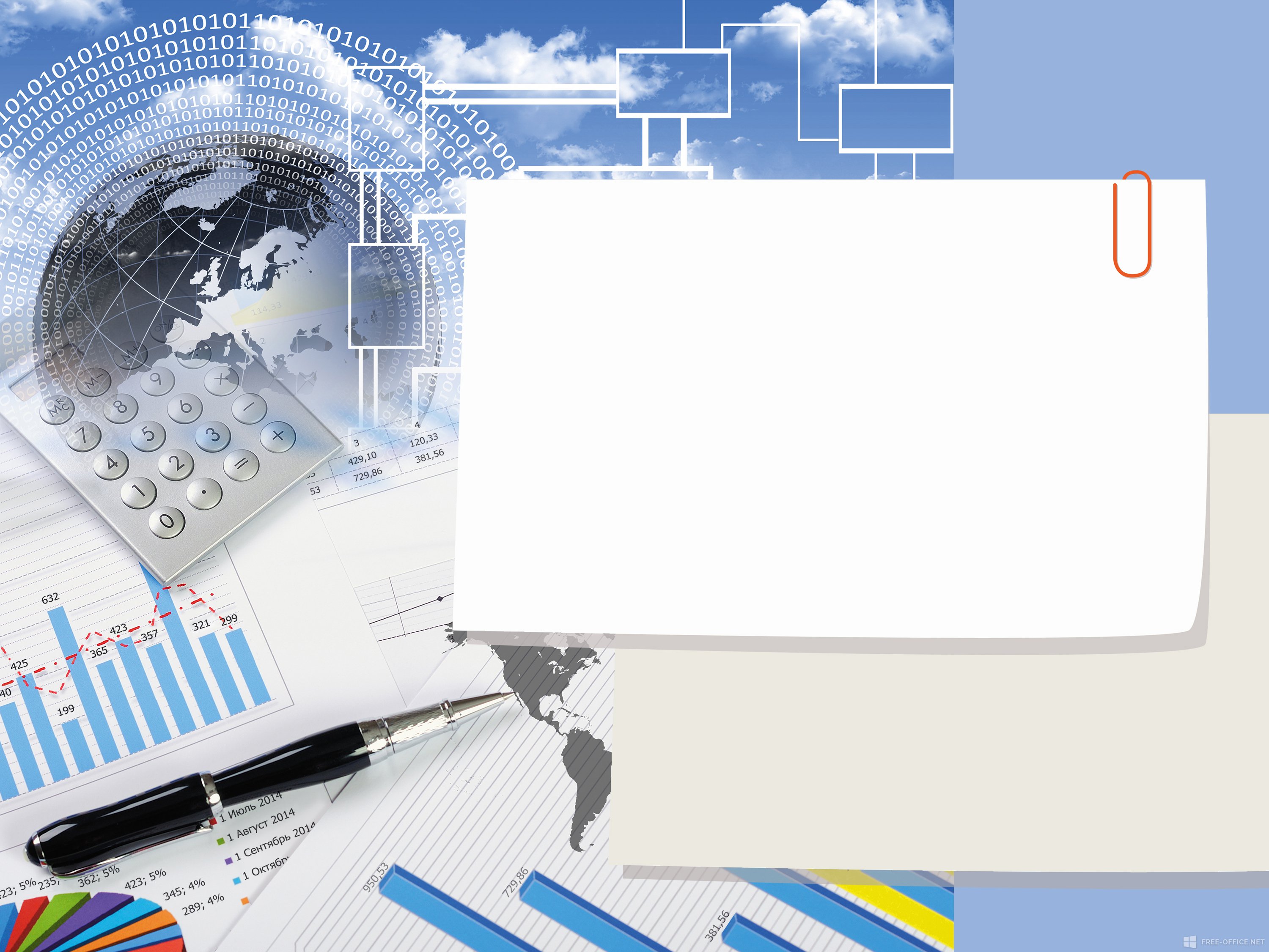 Администрация Маркинского сельского поселения
Проект Решения «О бюджете Маркинского сельского поселения на 2018 год и плановый период 2019 и 2020 годов»
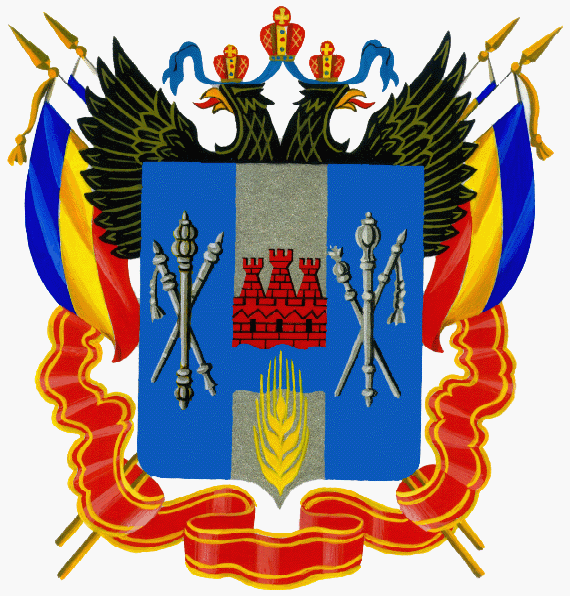 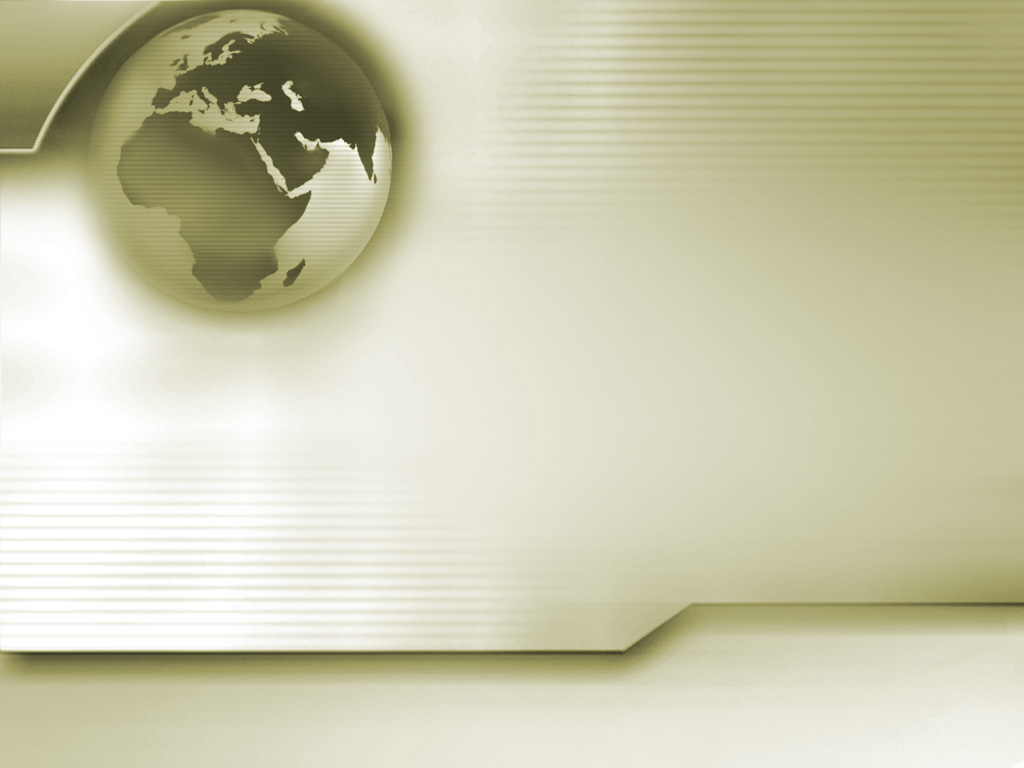 Проект подготовлен на основе:
основных направлений Бюджетной и налоговой политики Маркинского сельского поселения на 2018 – 2020 годов. (утв. Постановлением Администрации МСП от 12.10.2017г. № 92/1)
Решения Собрания депутатов Маркинского сельского поселения от 22.11.2017г. № 42 «Об утверждении положения о бюджетном процессе в Маркинском сельском поселении Цимлянского района»
Основных мероприятий муниципальных программ Маркинского сельского поселения на достижение целей и задач социально экономического развития сельского поселения
Особенностью подготовки проекта к трехстороннему бюджетному планированию в соответствии с требованиями Законодательства  РФ
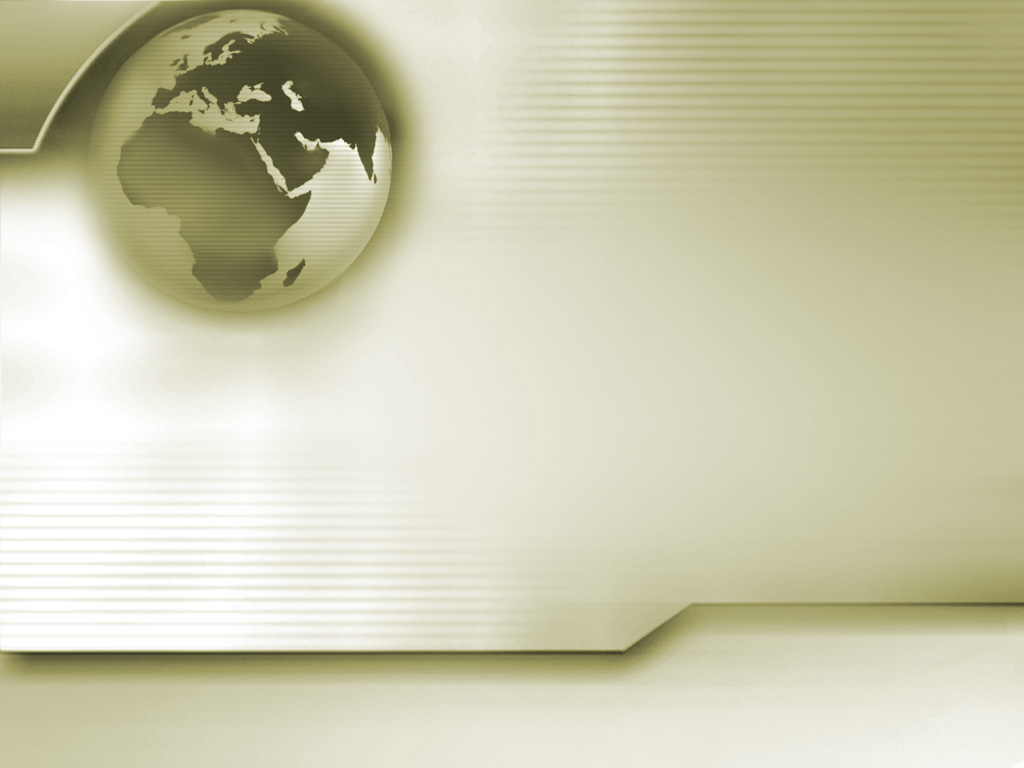 Основные параметры проекта бюджета Маркинского сельского 
поселения на 2017 год и плановый период 2018 и 2019 годов  
Предлагаются в соответствии с нижеприведенной таблицей
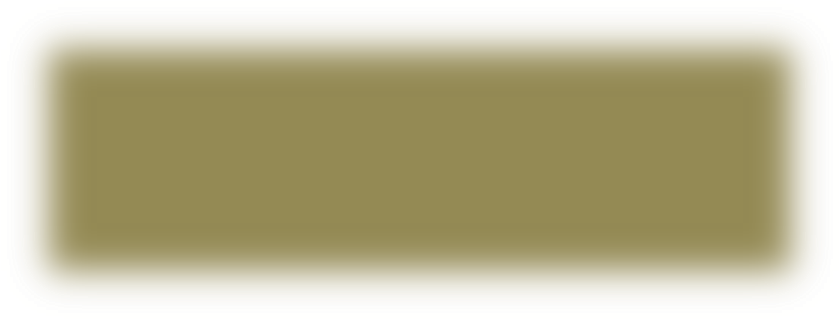 Структура доходов в 2018  году останется прежней
Наибольший удельный вес составит:
Налог на доходы физических лиц – 6%
Земельный налог с юридических лиц – 100%
Земельный налог с физических лиц – 100%
Единый сельскохозяйственный налог – 40%
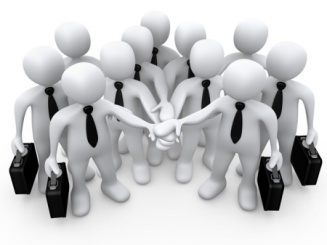 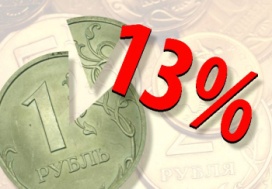 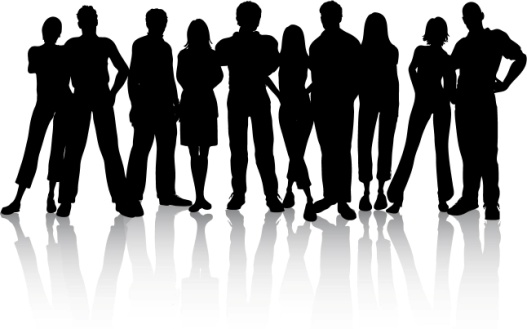 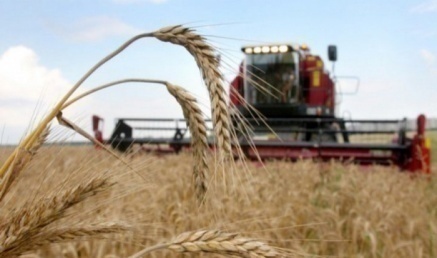 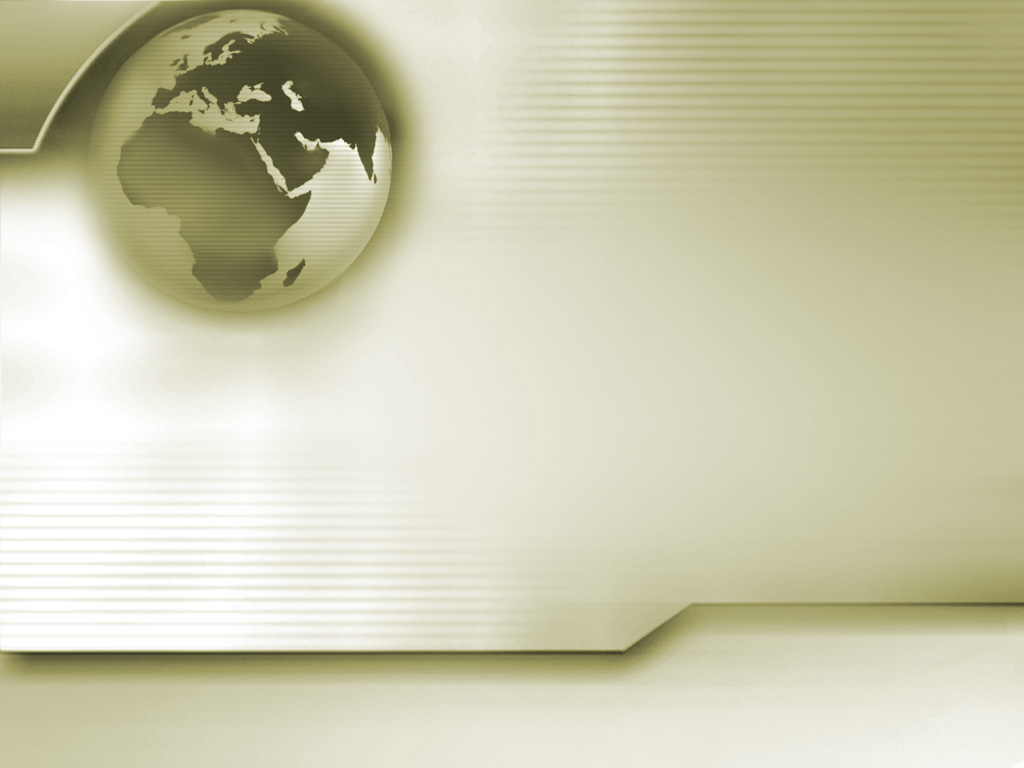 ДОХОДЫ БЮДЖЕТА
Состоят из налоговых и неналоговых доходов, 
а также безвозмездных поступлений
ДОХОДЫ
НАЛОГОВЫЕ
БЕЗВОЗМЕЗДНЫЕ ПОСТУПЛЕНИЯ
НЕНАЛОГОВЫЕ
Налог на доходы
 физических лиц
Налог на имущество
 физических лиц
Земельный налог
Единый  сельскохозяй-
ственный налог
-Государственная пошлина
-штрафы, санкции
 возмещение ущерба
Безвозмездные 
поступления от 
других бюджетов
бюджетной системы
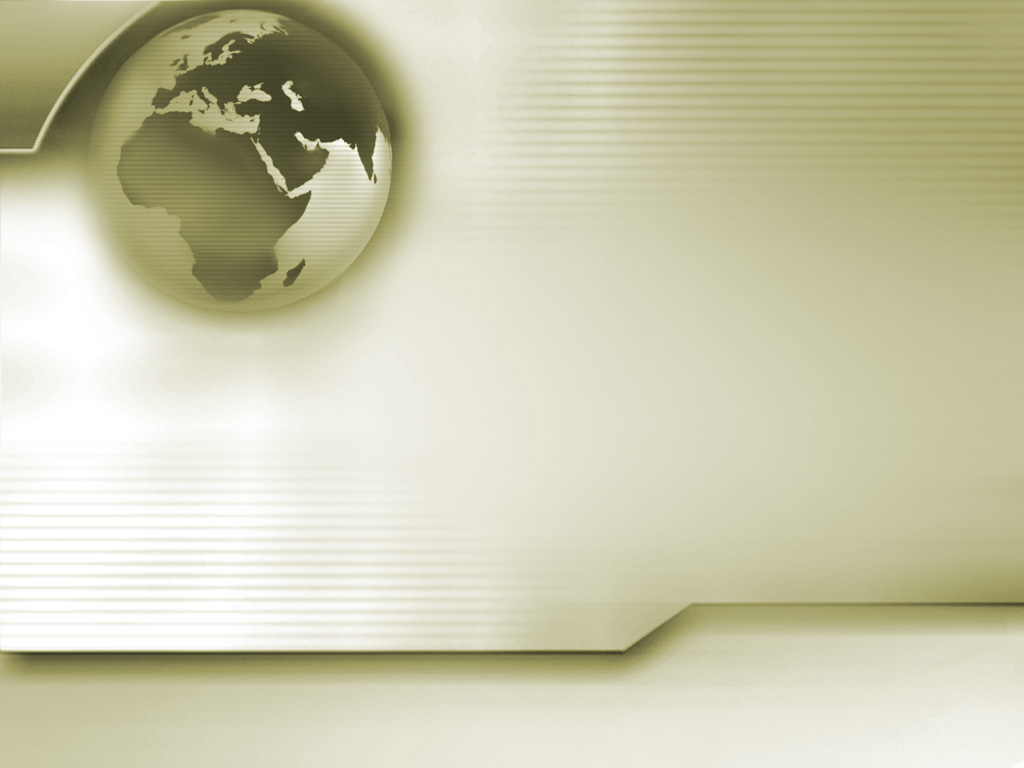 Налог на доходы физических лиц
Объем поступлений по налогу на доходы физических лиц на 2018 год прогнозируется в сумме 699,2 тыс.руб. и на плановый период 2019 и 2020 годов в сумме  708,2тыс.руб. и 717,9 тыс. руб. соответственно.
В 2018-2020 годах будет продолжена реализация мер по повышению оплаты труда.
Наиболее крупными плательщиками налога на доходы физических лиц в сельском поселении являются предприятия:

ОАО «ПСХ Маркинское» 

 ОАО «Цимлянскхлебопродукт»

 СПК «Степной»

 Клубные, образовательные учреждения

Предприниматели
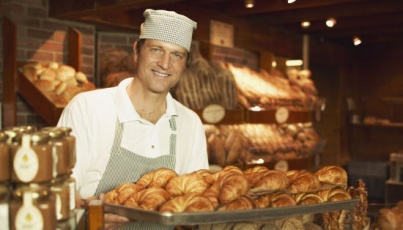 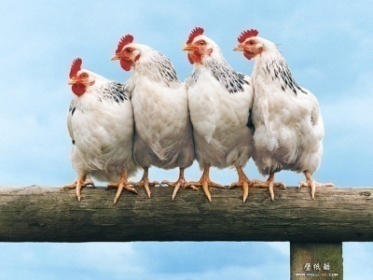 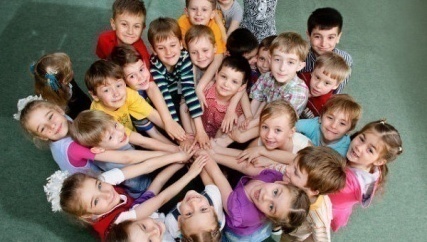 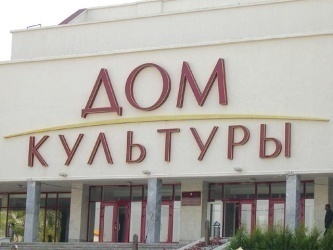 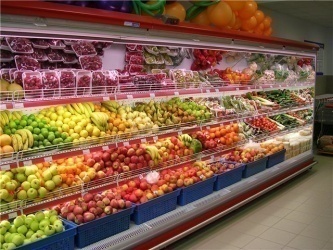 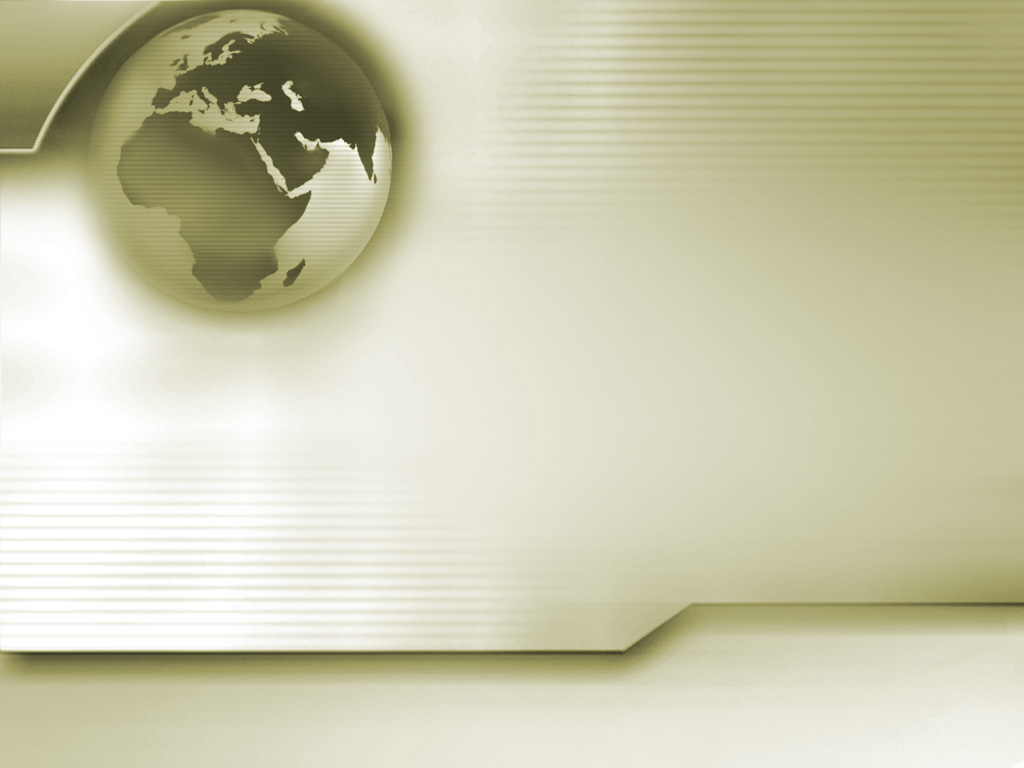 Налог на имущество физических лиц
   Оценка налогового потенциала по налогу на имущество физических лиц на 2018 год  прогнозируется в сумме  262,5 тыс. руб.
И на плановый период 2019 и 2020 годов в сумме  262,5 тыс. руб. и 262,5 тыс. руб. соответственно.
   Показатели для оценки налогового потенциала по налогу на имущество физических лиц на 2018-2020 годов исходит из суммарной кадастровой стоимости строений, помещений и сооружений принадлежащих гражданам на праве собственности
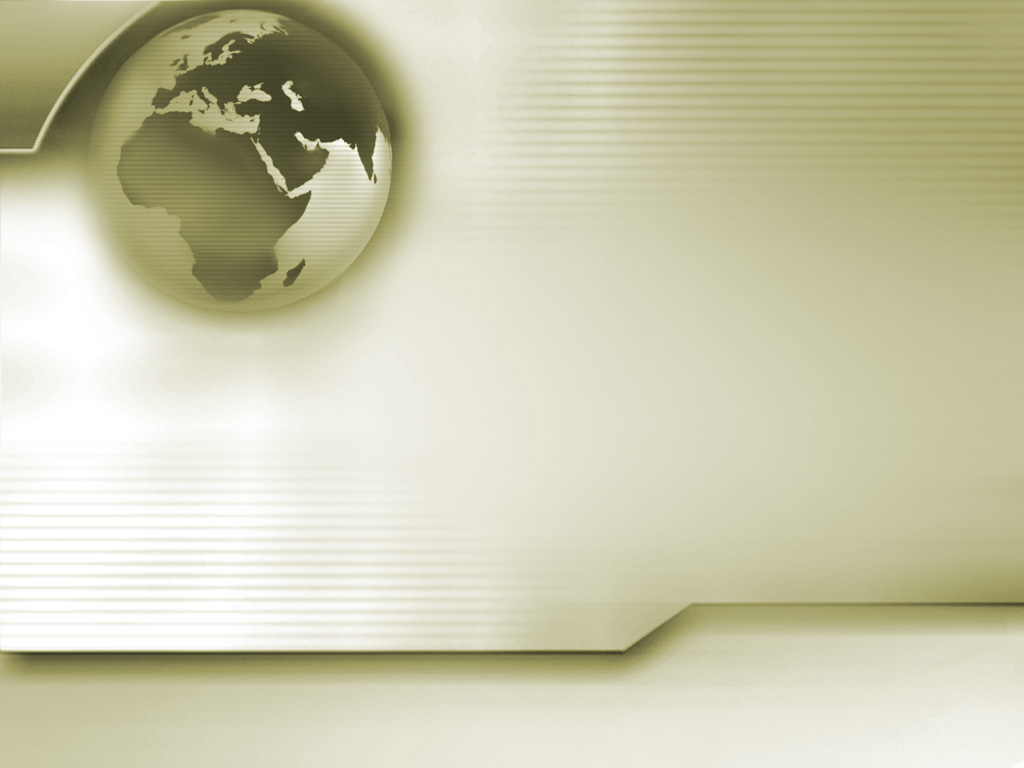 Земельный налог с организаций
100 % в
 бюджет 
поселения
Поступление налога в бюджет сельского поселения на 2018 год прогнозируется в сумме 420,0 тыс. рублей. На 2019- 440,0 тыс. рублей, на 2020 год – 450,0 тыс. рублей.
Земельный налог с физических лиц
Поступление налога в бюджет сельского поселения на 2018 год прогнозируется в сумме 1694,1 тыс. рублей. На 2019- 1500 тыс. рублей, на 2020 год – 1560,0 тыс. рублей.
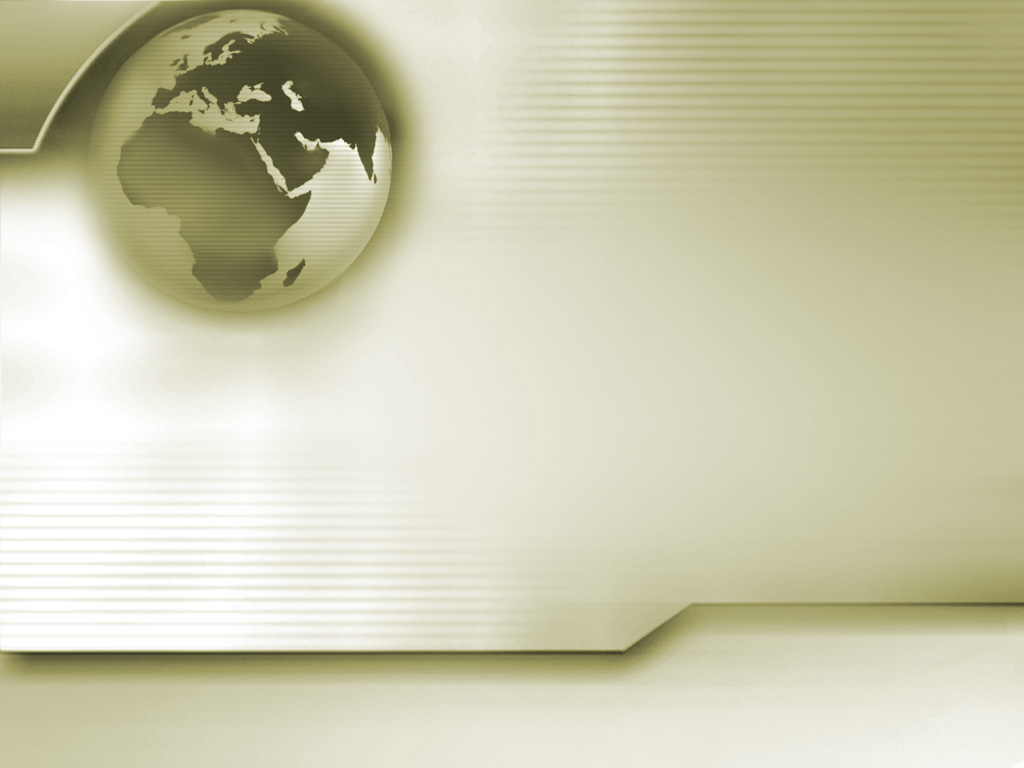 Единый сельскохозяйственный налог
Нормативное отчисление в бюджет 
сельского поселения (%) - 40
Поступление налога в бюджет сельского поселения на 2018 год и на плановый период 2019 и 2020 годов прогнозируется в сумме 45,1 тыс. руб, 45,7 тыс.руб.  И 46,4 тыс. руб
соответственно.
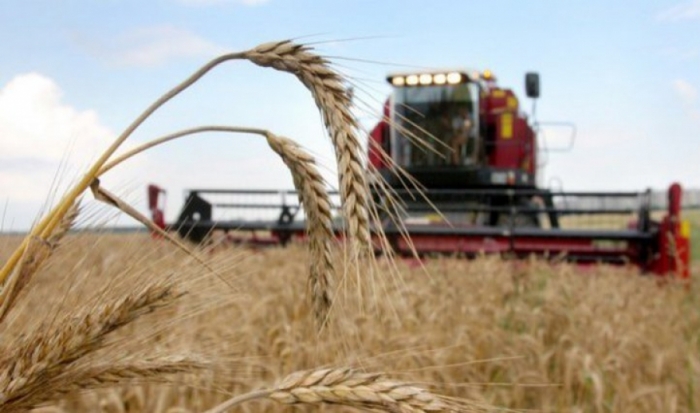 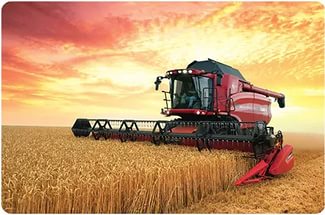 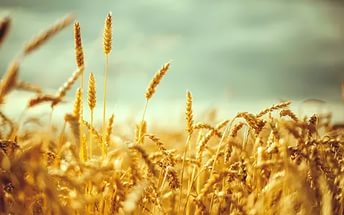 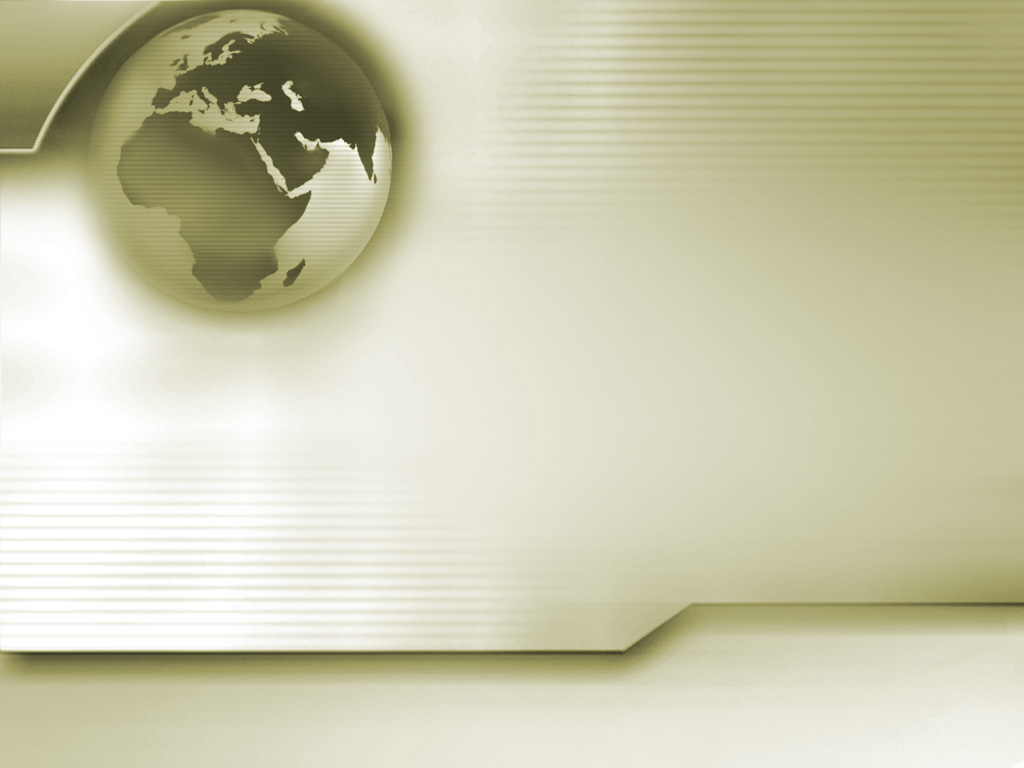 ГОСУДАРСТВЕННАЯ ПОШЛИНА
Объем поступлений в бюджет сельского поселения в 2018 году прогнозируется в сумме 10,4 тыс.руб. В бюджет сельского поселения поступает государственная пошлина за совершение нотариальных действий (за исключением действий, собираемых консульскими учреждениями РФ).
Прогнозируемая динамика поступлений объясняется заявительным характером оформления юридически значимых действий.
Общий объем поступлений государственной пошлины в бюджет сельского поселения на 2018год – в сумме 10,4 тыс.руб. и плановый период 2019 и 2020 годов в сумме 10,8  тыс.руб. и 11,2 тыс.руб. соответственно.
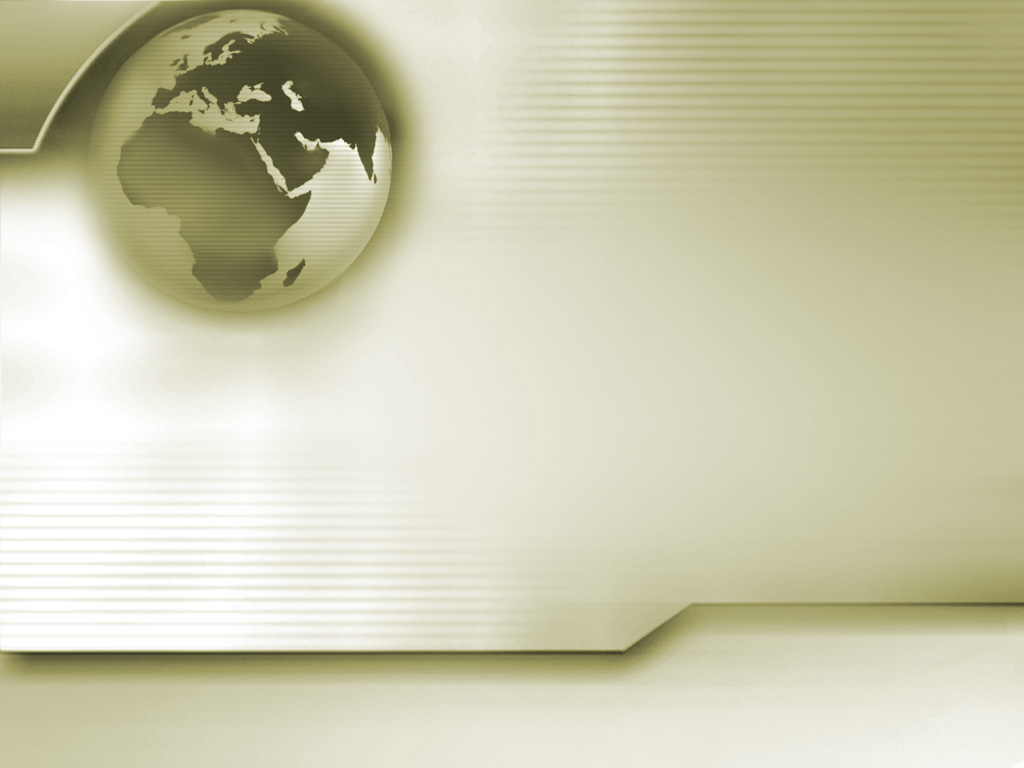 НЕНАЛОГОВЫЕ ДОХОДЫ
Штрафы, санкции, возмещения и ущерба
Плановый
Проект 
   2018 год
  3,7 тыс.руб.
период
2019  год                  2020 год
3,8 тыс.руб.    4,0 тыс.руб.
БЕЗВОЗМЕЗДНЫЕ ПОСТУПЛЕНИЯ В БЮДЖЕТ СЕЛЬСКОГО ПОСЕЛЕНИЯ
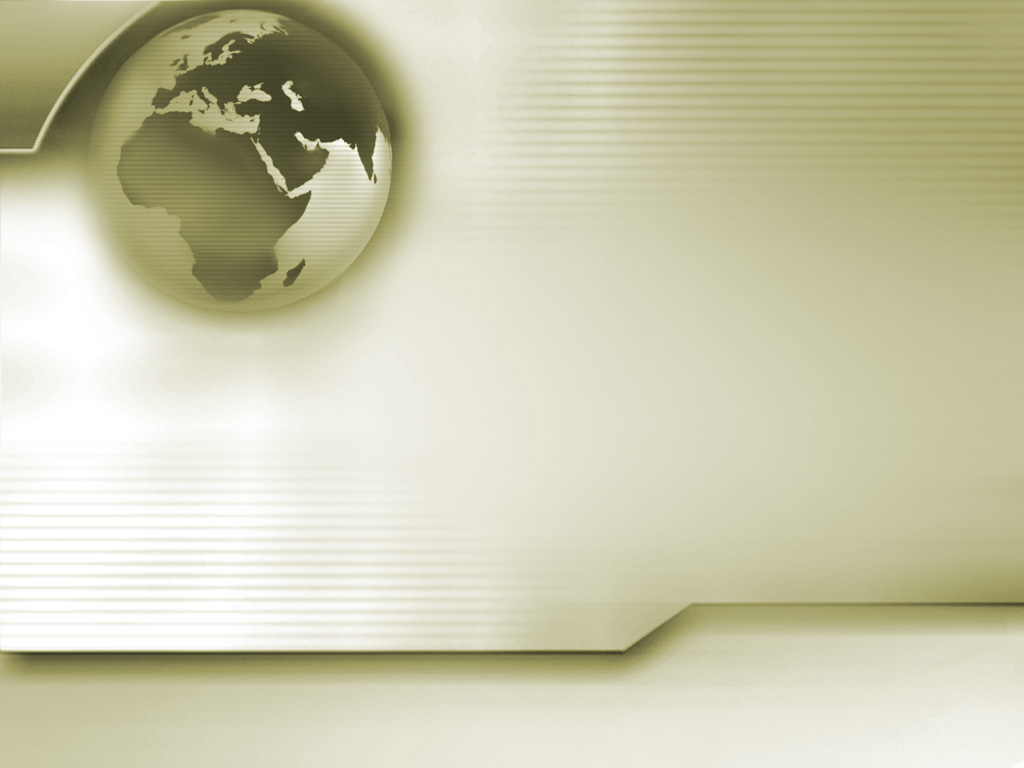 РАСХОДЫ БЮДЖЕТА МАРКИНСКОГО СЕЛЬСКОГО ПОСЕЛЕНИЯ НА МУНИЦИПАЛЬНЫЕ  ПРОГРАММЫ
Проект бюджета Маркинского сельского поселения составлен на основе проектов изменений муниципальных программ сельского поселения. 
На реализацию 7 муниципальных программ предусмотрено в проекте бюджета на 2018 год в объеме 6307,2 тыс.рублей  на плановый период в 2019 году в объеме 3924,2 тыс.рублей и на 2020 год в объеме   3628,3 тыс.рублей.
В программах на три предстоящих года сосредоточено 57,3; 46,1 и 44,9% соответственно расходов сельского поселения.
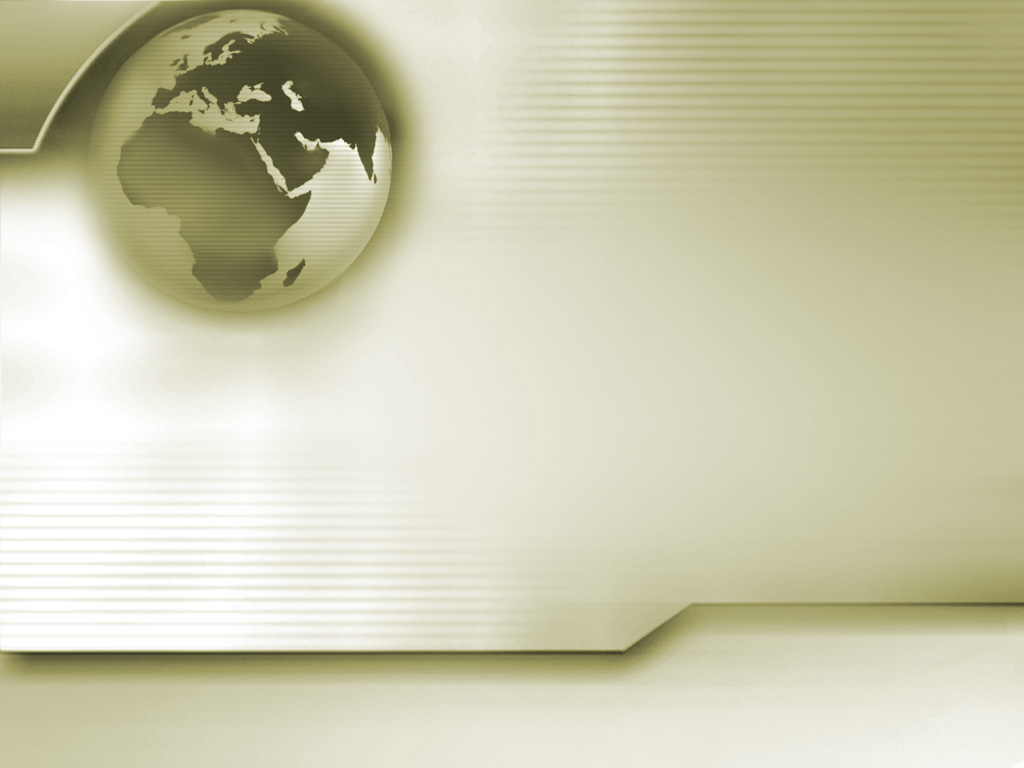 Приоритетное место в бюджете по-прежнему занимают муниципальные программы и направлены на развитие культуры и спорта, обеспечение качественными жилищно-коммунальными услугами населения, охрана окружающей среды, обеспечение пожарной безопасности  и качественного  предоставления населению поселения государственных (муниципальных) услуг в сфере культуры.
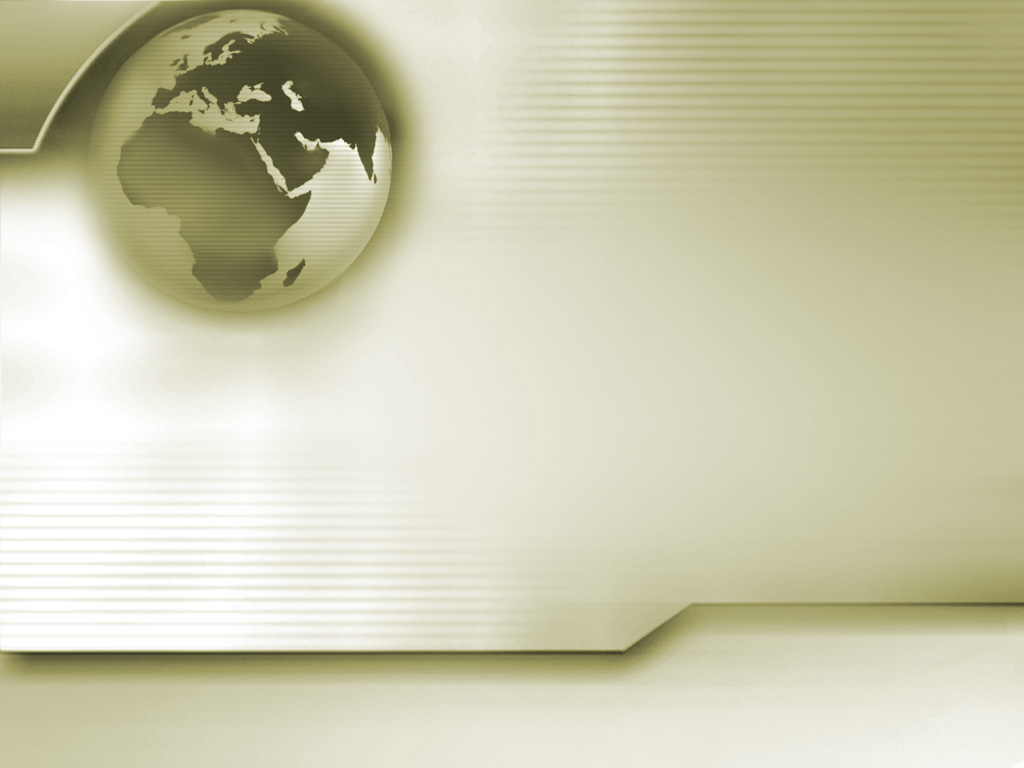 РАЗДЕЛ
«ЖИЛИЩНО-КОММУНАЛЬНОЕ ХОЗЯЙСТВО»
Расходы по разделу будут направлены на 2 подпрограммы:
1 создание условий
для обеспечения качественными коммунальными услугами населения
Оплата за уличное освещение и техническое обслуживание уличного освещения
2020 год
617,8 тыс.руб.
2018 год
1307,2 тыс.руб.
2019 год 
675,9 тыс.руб.
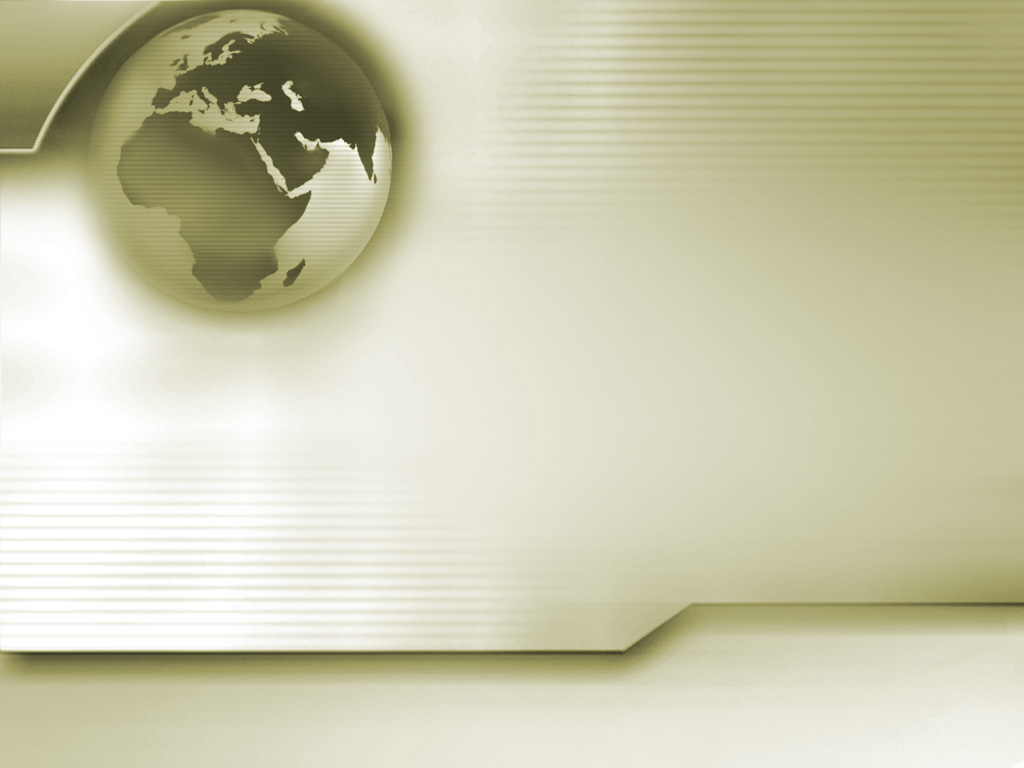 2 Благоустройство населенных пунктов
Содержание мест захоронения
2018 год  
200,0 тыс.руб.
2019 год
20,0 тыс.руб.
2020год
20, тыс.руб.
Повышение эффективности работ по благоустройству территории поселения
2020 год  
40,0 тыс.руб.
2019 год  
40,0 тыс.руб.
2018 год  
250,0  тыс.руб.
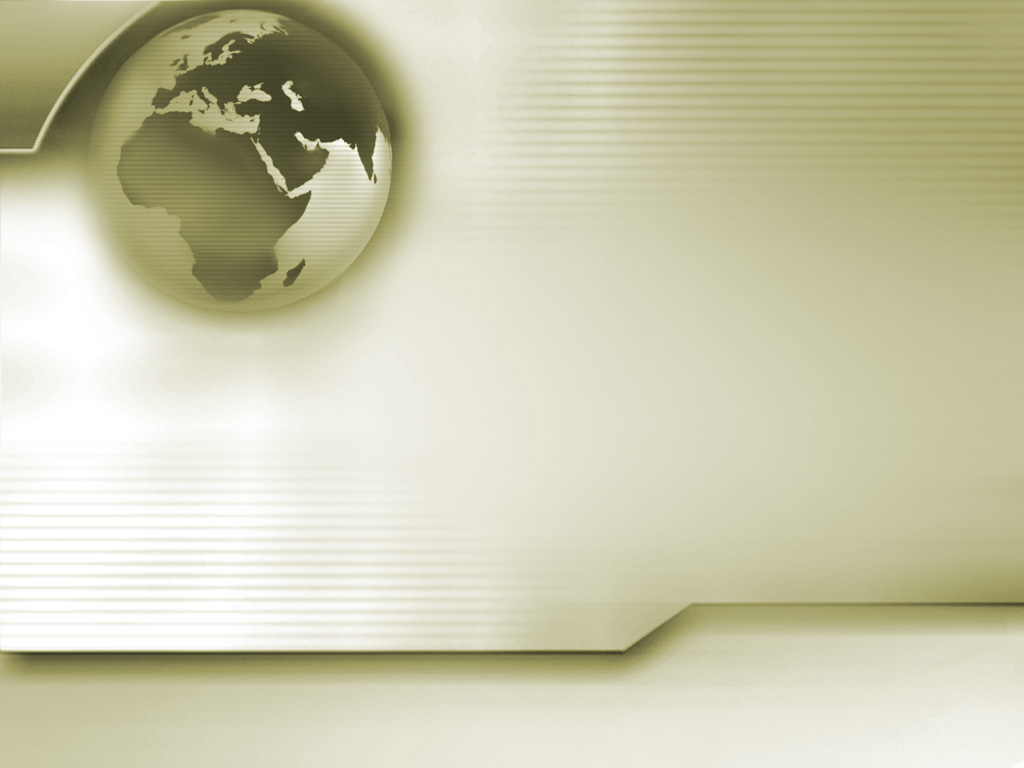 РАЗДЕЛ
«ОХРАНА ОКРУЖАЮЩЕЙ СРЕДЫ»

В проекте бюджета сельского поселения по разделу «Охрана окружающей среды» предусмотрены бюджетные ассигнования в сумме 10,0 тыс. рублей на 2018 год и на плановый период 2019 и 2020 годов ежегодно.
Расходы по разделу будут направлены на:
-создание комплексной системы управления твердыми бытовыми отходами и вторичными материальными ресурсами.
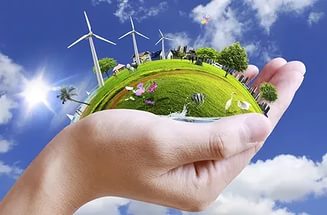 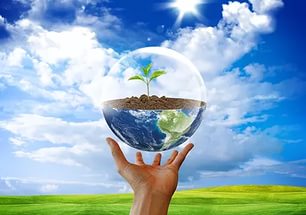 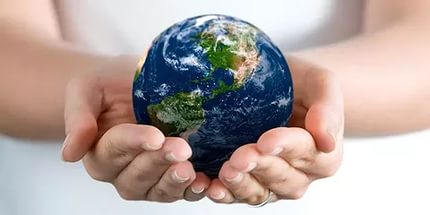 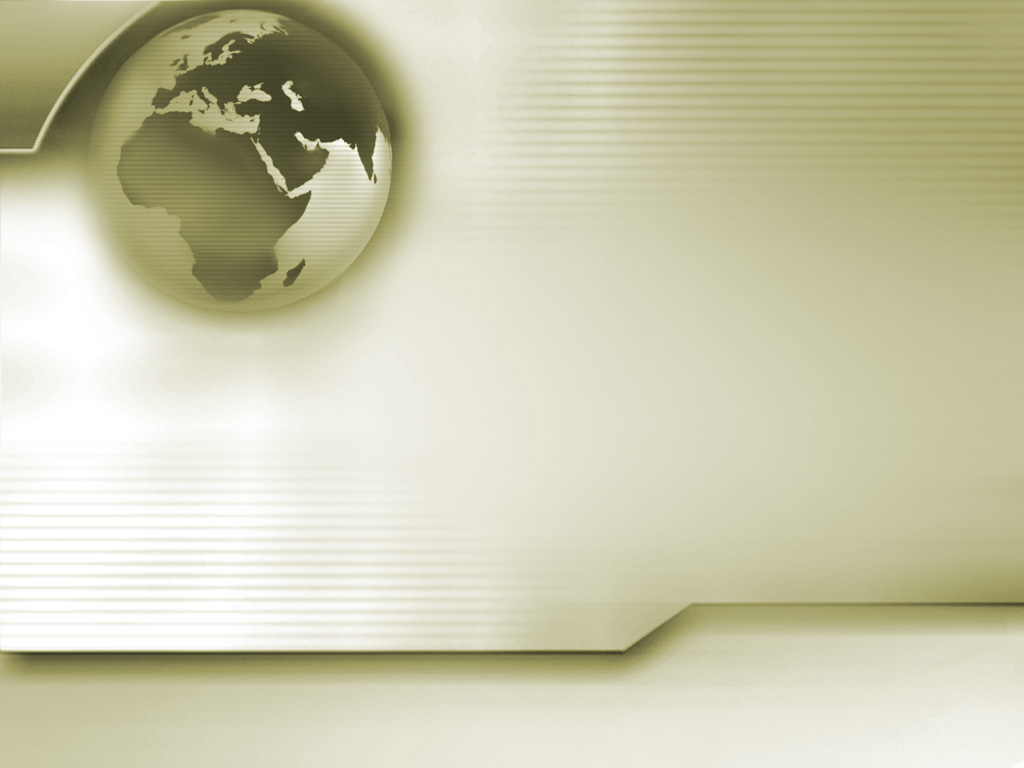 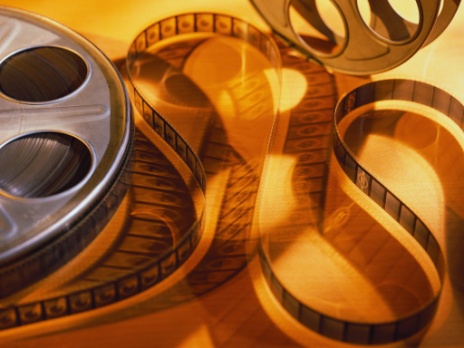 РАЗДЕЛ
«КУЛЬТУРА, КИНЕМАТОГРАФИЯ» 
В проекте бюджета сельского поселения по разделу «Культура, кинематография» предусмотрены бюджетные ассигнования в 2018 году в сумме 4474,0 тыс. рублей, в 2019 году в сумме 3142,3 тыс. рублей и в 2020 году в сумме 2904,7 тыс. рублей.
Расходы по разделу будут направлены на:
финансовое обеспечение выполнения муниципальных заданий бюджетными учреждениями культуры в 2018-2020 годах, что позволит реализовать мероприятия по сохранению, использованию и популяризации объектов культурного наследия (памятников истории и культуры), находящихся в собственности сельского поселения, оказать поддержку учреждениям культуры в целях качественного предоставления населению поселения государственных (муниципальных) услуг в сфере культуры;                                                                    
-во исполнение Указа Президента Российской Федерации от 07.05.2012 года № 597, а также в соответствии с постановлением Администрации Маркинского сельского поселения от 05.09.2013 года № 65 «Об утверждении Плана мероприятий («дорожной карты») «Изменения в отраслях социальной сферы, направленные на повышение эффективности сферы культуры в Маркинском сельском поселении».
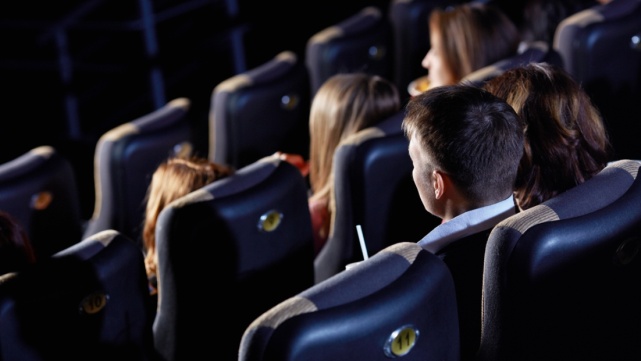 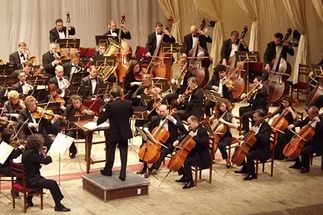 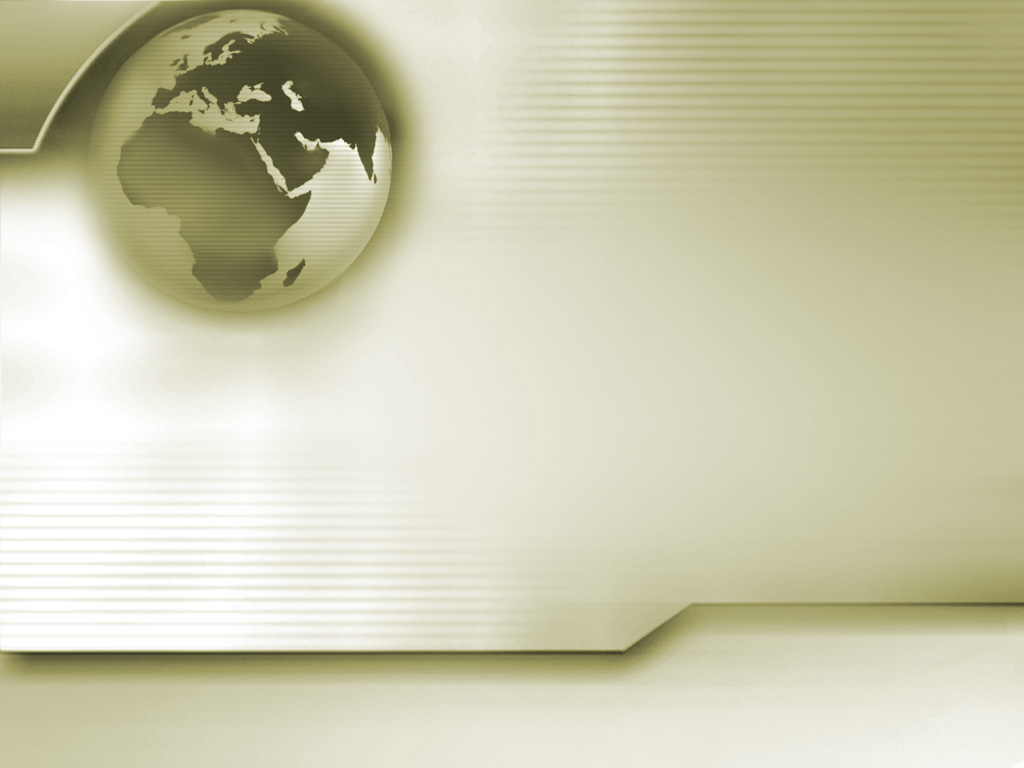 РАЗДЕЛ
«ОБРАЗОВАНИЕ»




Расходы по разделу направлены на профессиональную подготовку, переподготовку и повышения квалификации лиц, замещающие должности муниципальных служащих в рамках внепрограммных расходов муниципальных органов Маркинского сельского поселения на 2018-2020 годы в сумме 10,0 тыс. рублей ежегодно.
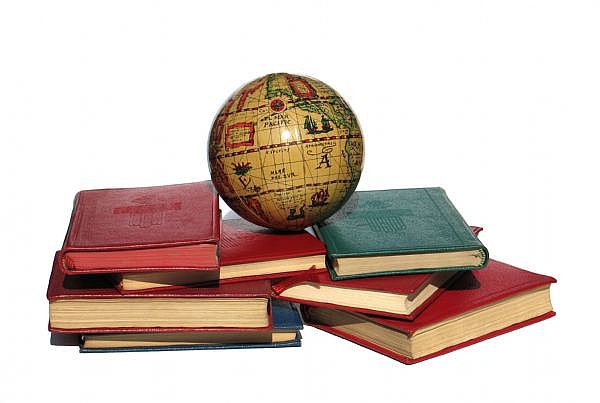 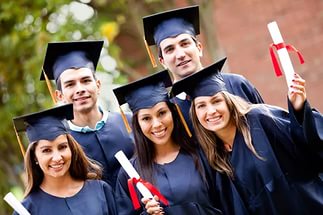 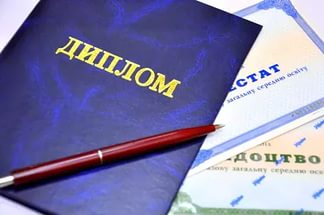 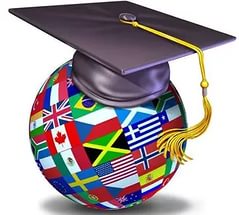 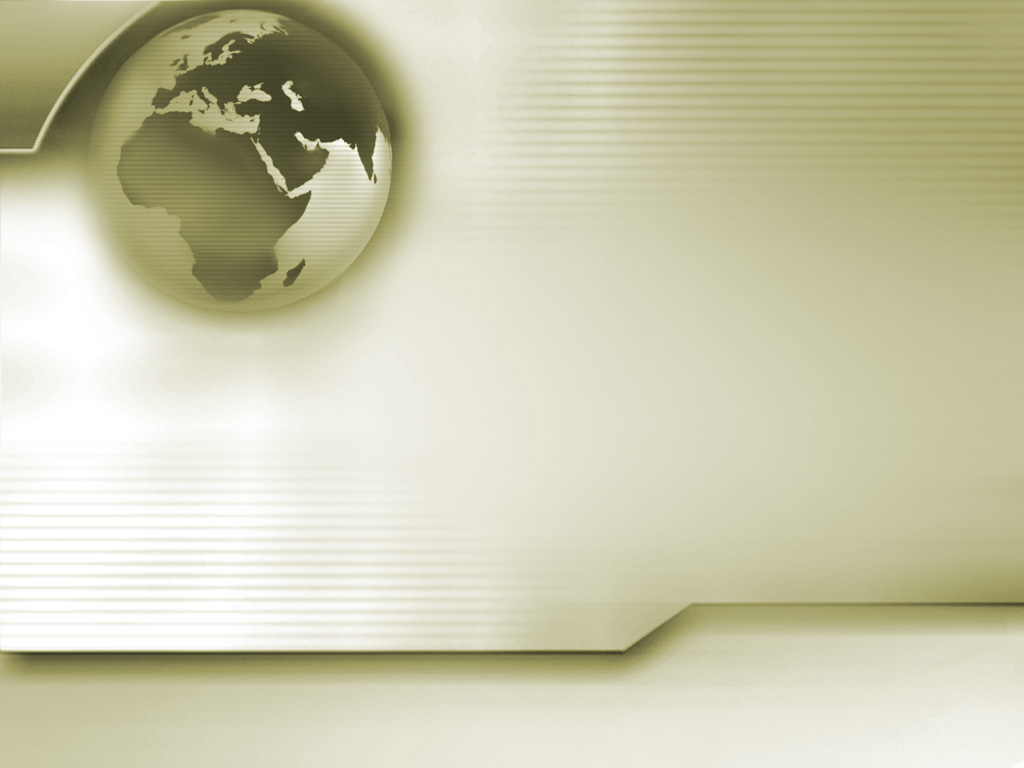 РАЗДЕЛ
«СОЦИАЛЬНАЯ ПОЛИТИКА»









По данному разделу предусмотрены расходы на 2018-2020 годы в сумме 65,0 тыс. рублей 
ежегодно. Это средства на выплаты государственной пенсии за выслугу лет лицам, замещающим 
муниципальные должности и должности муниципальной службы в рамках  непрограммных расходов муниципальных 
органов Маркинского сельского поселения.
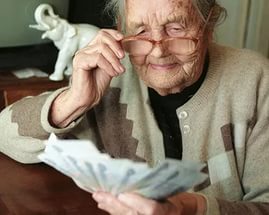 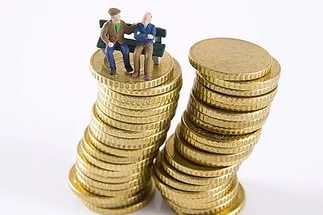 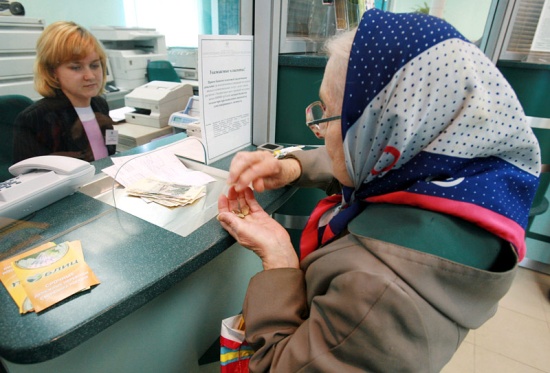 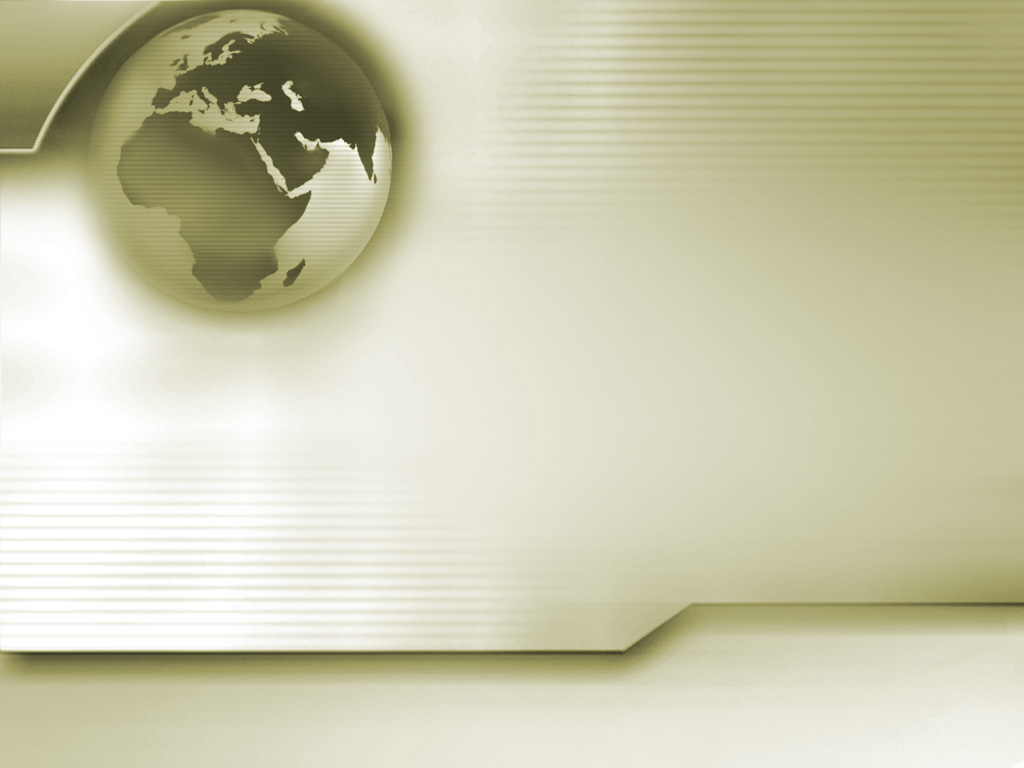 Раздел «Энергоэфективность и развитие энергетики» 
Объем финансирование на муниципальную программу в проекте бюджета Маркинского сельского поселения запланировано в сумме 5,0 тыс. рублей ежегодно
Задачи муниципальной программы: 
реализация организационных мероприятий по энергосбережению и повышению энергетической эффективности; 
оснащение приборами учета использования энергетических ресурсов; 
- повышение эффективности системы электроснабжения.
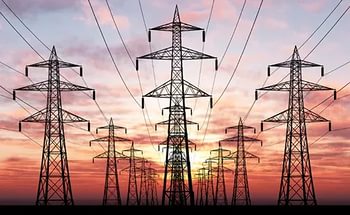 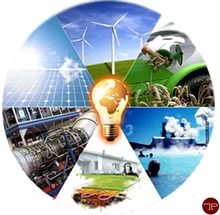 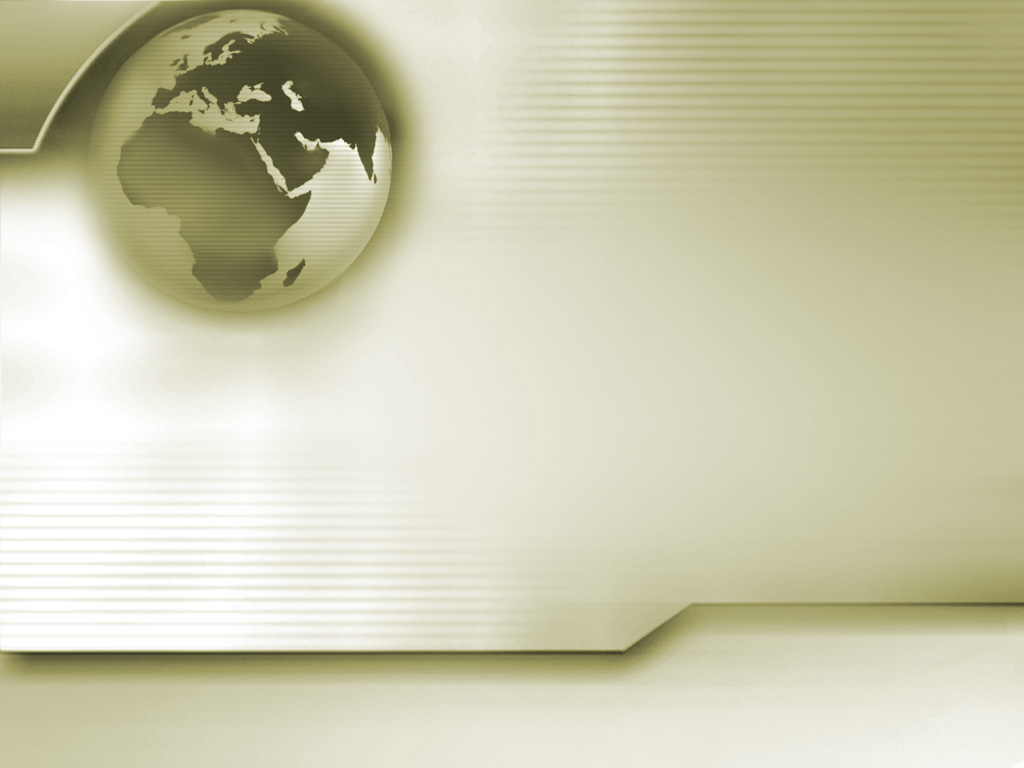 РАЗДЕЛ
«ФИЗИЧЕСКАЯ КУЛЬТУРА И СПОРТ»






В проекте бюджета сельского поселения по разделу «Физическая культура и спорт» предусмотрены бюджетные ассигнования в 2018 году – 10,0 тыс. рублей, в 2019 году – 10,0 тыс. рублей и в 2020 году – 10,0 тыс. рублей.
Расходы по разделу будут направлены на выполнение мероприятий в рамках программы «Развитие физической культуры и спорта», проведение спортивных мероприятий, приобретение спортивного инветаря
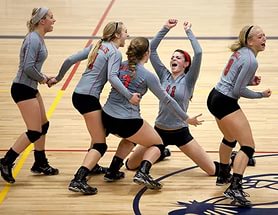 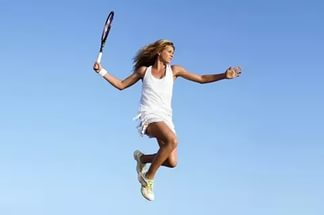 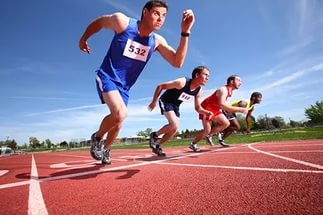 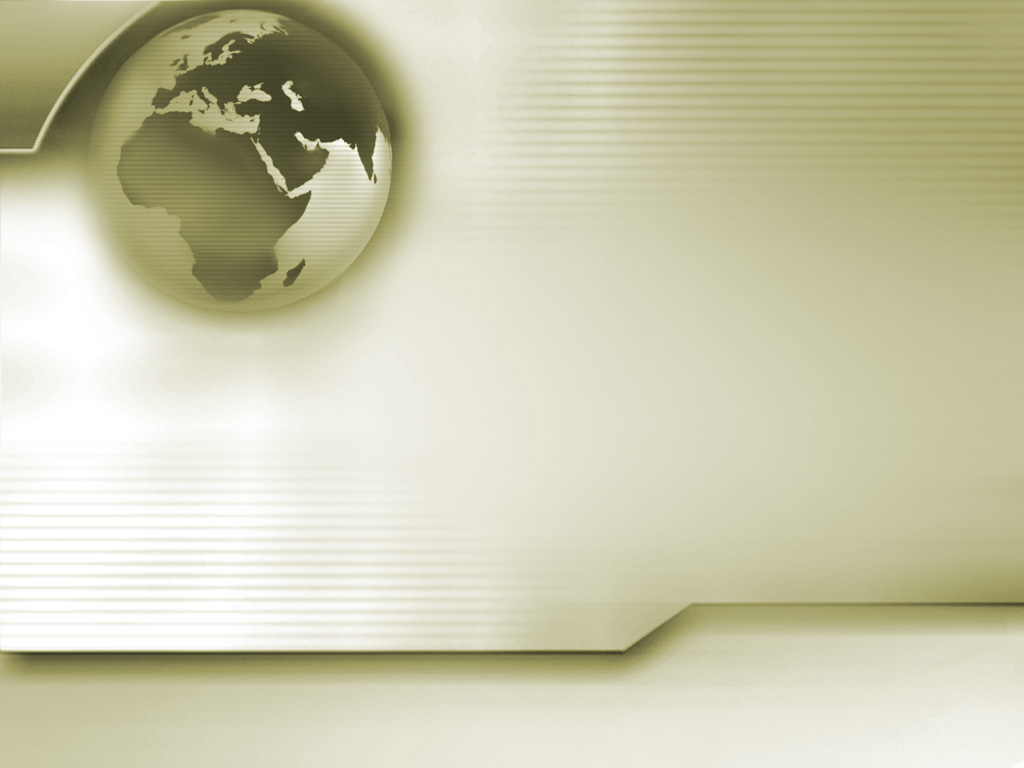 РАЗДЕЛ
«ОБЩЕГОСУДАРСТВЕННЫЕ ВОПРОСЫ»

В проекте бюджета сельского поселения по разделу «Общегосударственные вопросы» в 2018 году предусмотрены бюджетные ассигнования в сумме 4436,1 тыс. рублей, в 2019 году – 4343,3 тыс. рублей и в 2020 году – 4378,6 тыс. рублей.
Формирование объемов бюджетных ассигнований обусловлено общими подходами к формированию проекта бюджета.
Данные средства будут направлены, в том числе на:
финансовое обеспечение деятельности органов власти Маркинского сельского поселения:
 в 2018 году в сумме 4256,1 тыс. рублей; 
 в 2019 году в сумме 4253,3 тыс. рублей; 
 в 2020 году в сумме 4288,6 тыс. рублей. 
оформление муниципального имущества:
в 2018 году в сумме 117,0 тыс. рублей; 
 в 2019 году в сумме 67,0 тыс. рублей; 
 в 2020 году в сумме 67,0 тыс. рублей
публикация информации в СМИ:
 в 2018 году в сумме 50,0 тыс. рублей; 
 в 2019 году в сумме 10,0 тыс. рублей; 
 в 2020 году в сумме 10,0 тыс. рублей
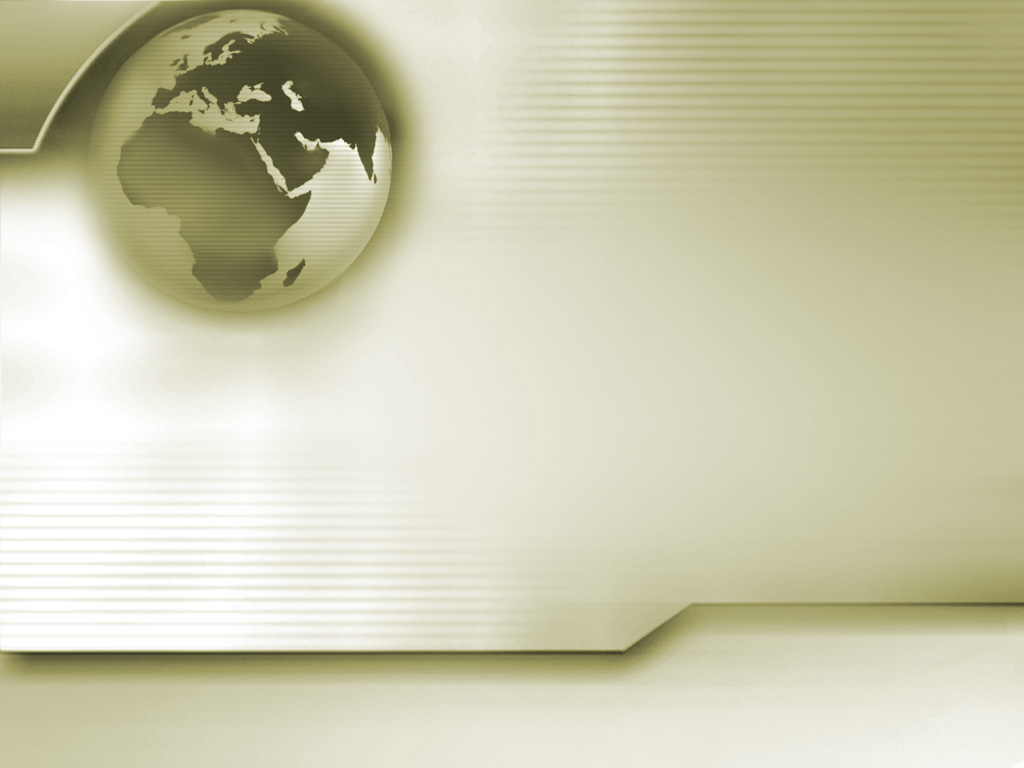 Раздел «Обеспечение общественного порядка и противодействие преступности» 

В муниципальную программу входит три подпрограммы: - Противодействие коррупции на территории сельского поселения; - Противодействие экстремизма и терроризма на территории сельского поселения; - Комплексные меры противодействия злоупотреблению наркотиков и их незаконному обороту. - Общий объем финансирование муниципальной программы в проекте бюджета Маркинского сельского поселения на 2018 и плановый период 2019 и  2020 годов в объеме 1,0 тыс. рублей ежегодно.
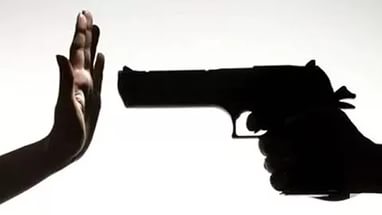 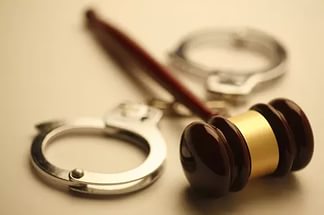 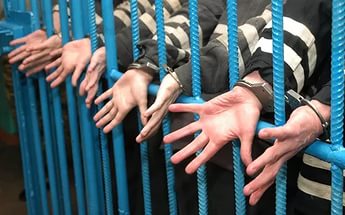 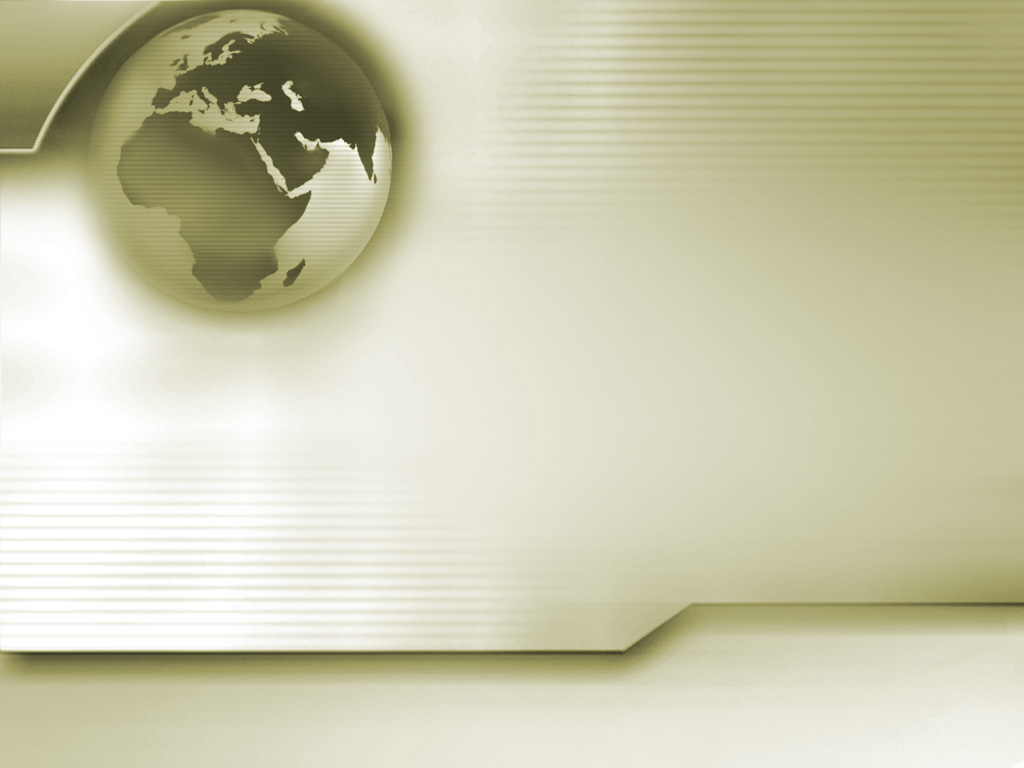 Источники финансирования 
дефицита бюджета
Маркинского сельского поселения

Общий объем источников финансирования дефицита бюджета сельского поселения 
прогнозируется в 2018-2020 годах в сумме 0,0 рублей.
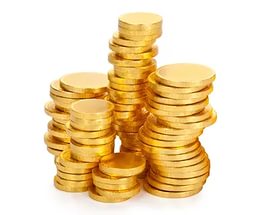 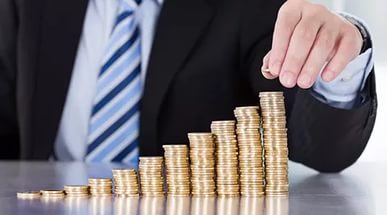 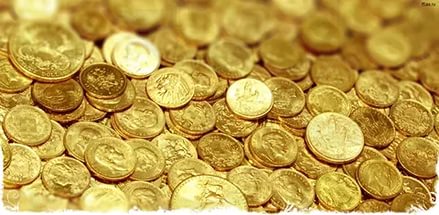 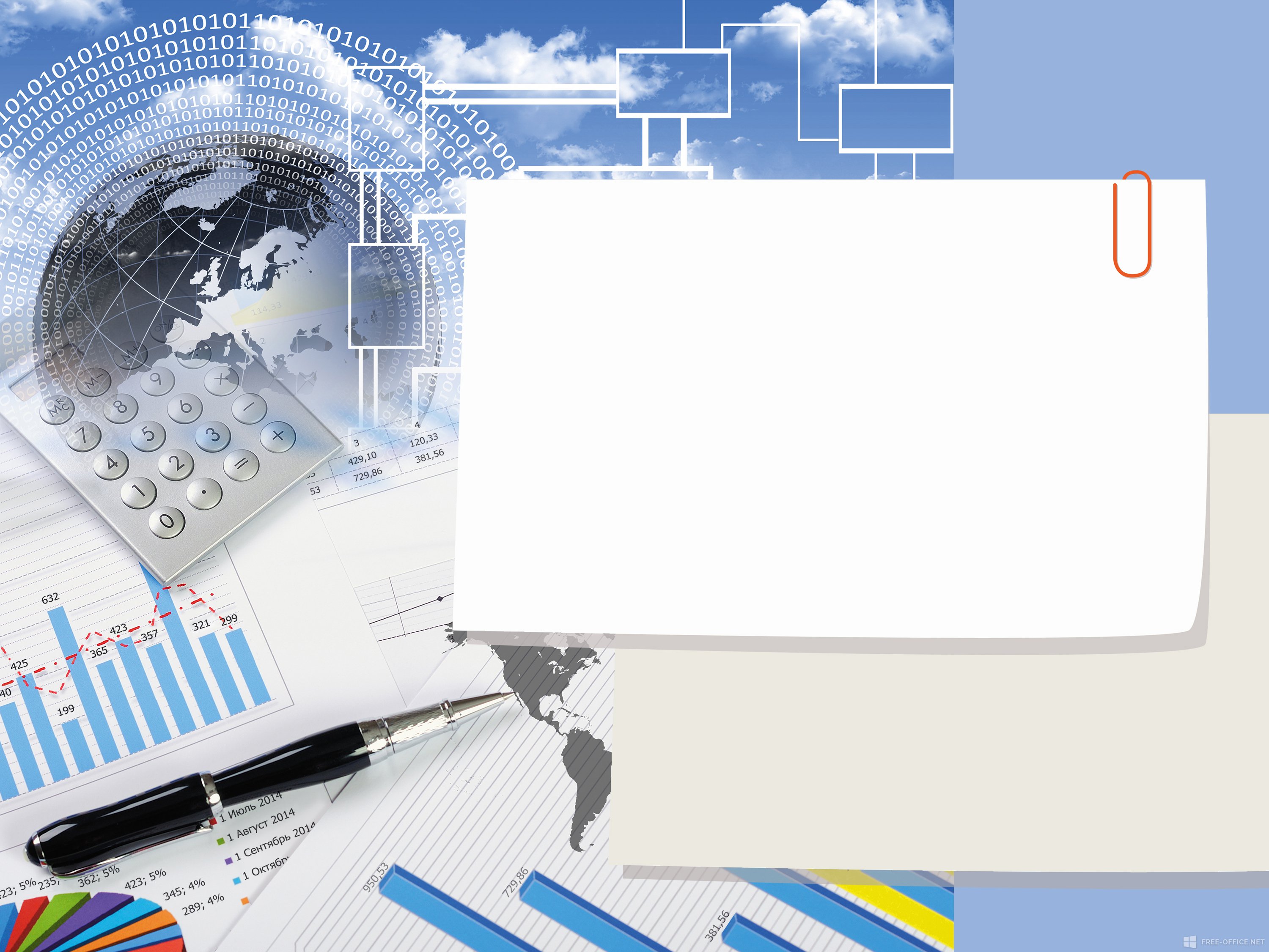 Спасибо 
за 
внимание
Проект разработан сектором экономики и 
финансов Администрации 
Маркинского сельского поселения
2017год